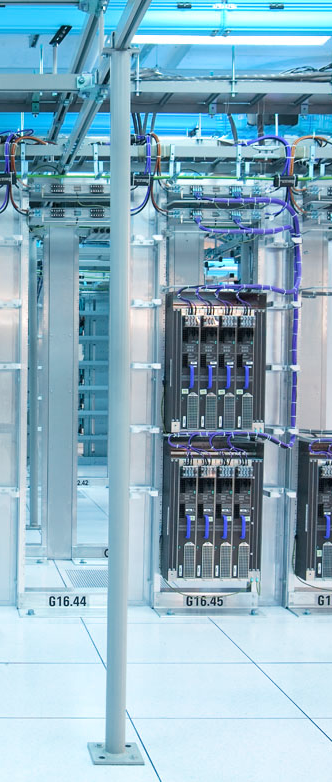 Dynamic Data Center Toolkit
[Speaker Notes: My audience for this session are hosters or partners who offer hosting services and ISVs who are looking to move SaaS platform and hence have a need for hosting services.

I have two objectives for this presentation.
Talk about the trends in the hosting industry and how we see it evolving 
How you can leverage our platform to meet the changing needs of your customers]
Outline
IT Evolution
Microsoft investments 
Emerging customer needs
How can hosters deliver?
Dynamic Data Center Toolkit
Dynamic Data Center Alliance
A word for ISVs, SIs, OEMs, VARs, and solution providers
Resources to help transform your business
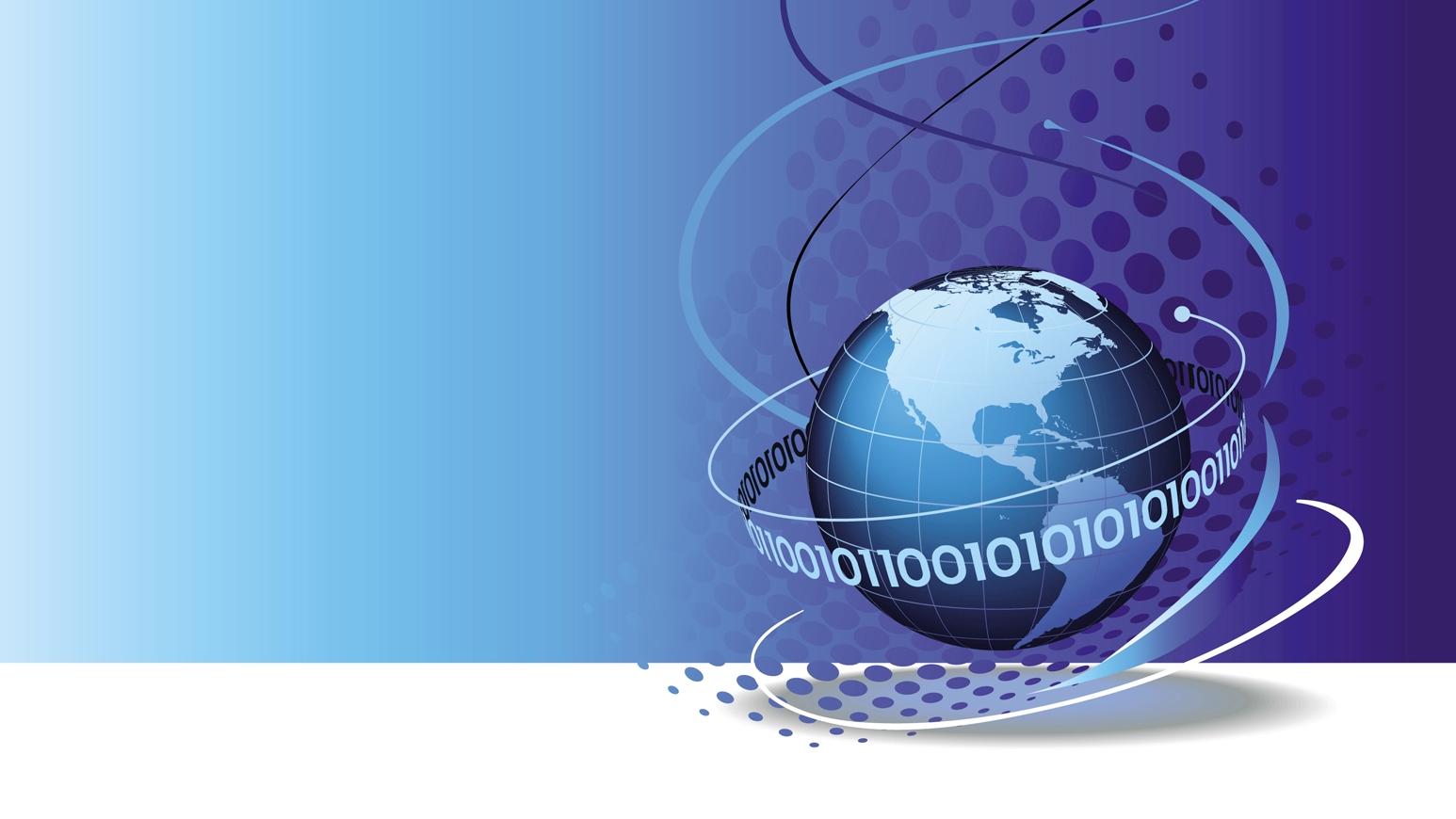 IT Evolution
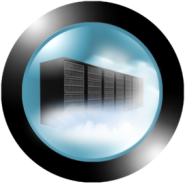 Cloud
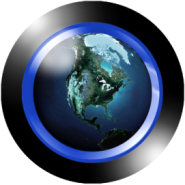 Web
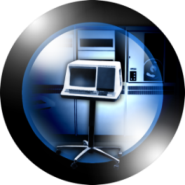 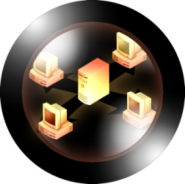 Mainframe
Client Server
Microsoft Investments
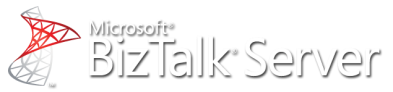 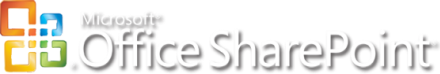 Flexible
Applications
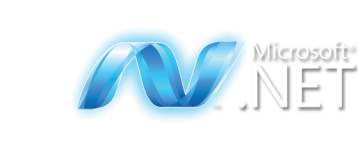 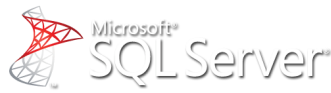 Development Tools
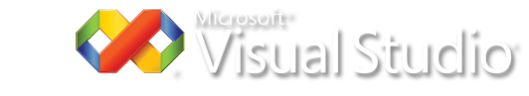 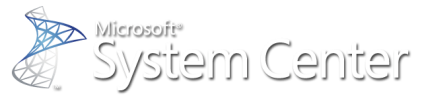 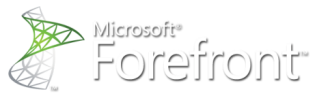 Optimized
Infrastructure
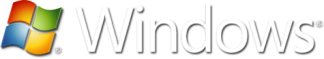 Evolving Our Investments
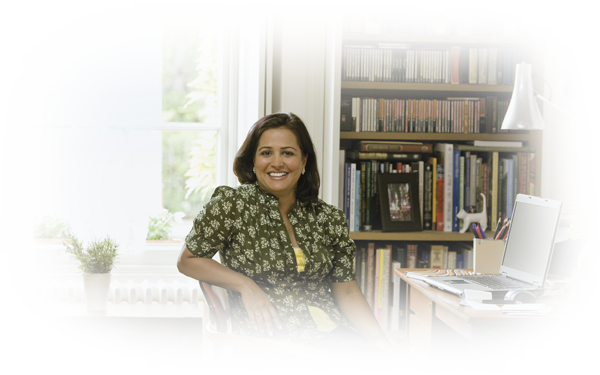 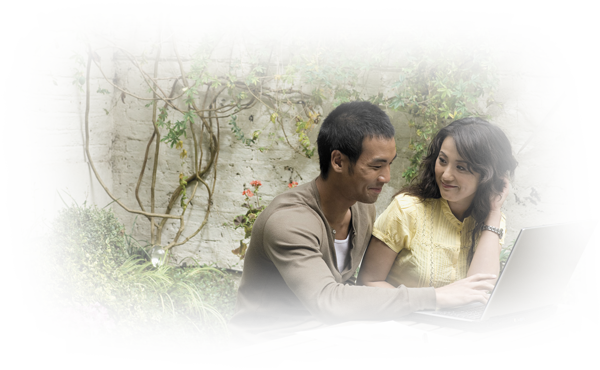 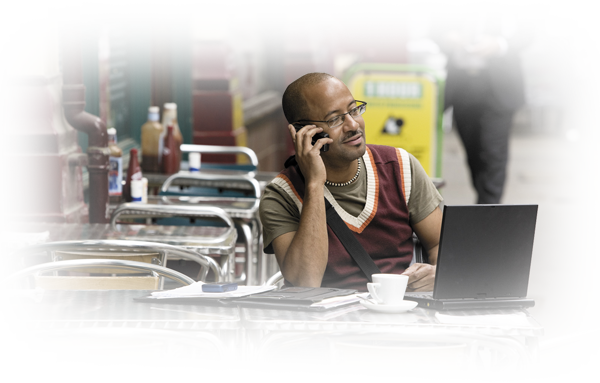 Enabling the Foundation for Clouds
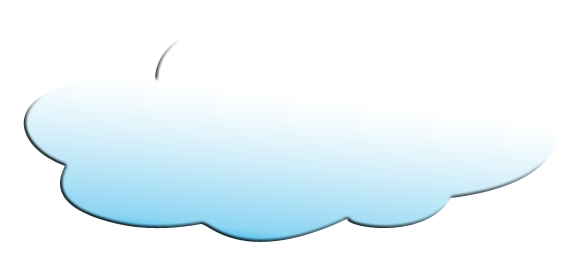 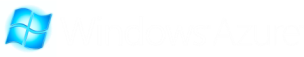 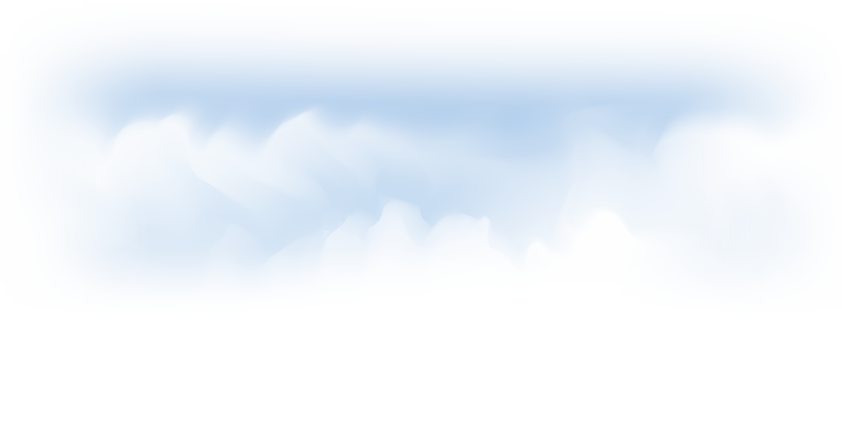 Private
Public
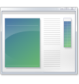 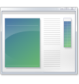 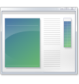 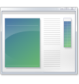 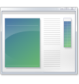 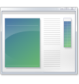 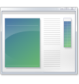 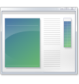 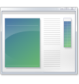 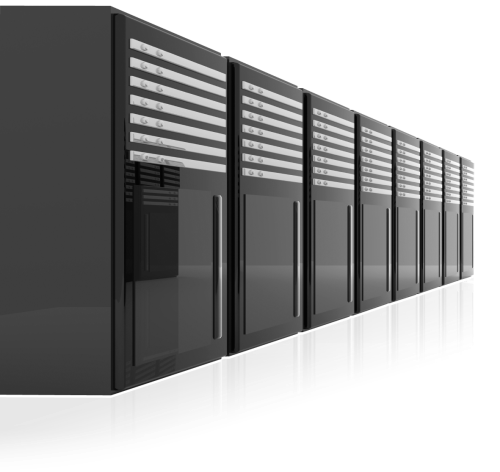 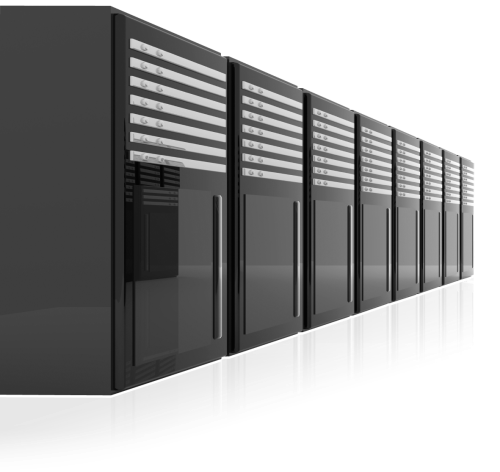 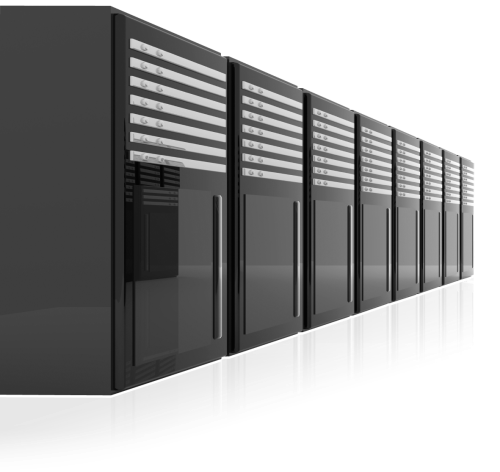 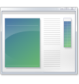 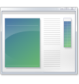 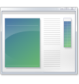 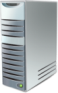 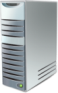 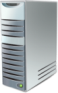 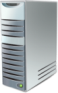 Hosting 
Partners
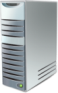 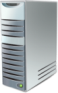 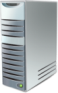 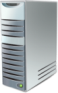 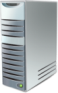 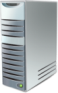 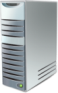 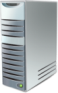 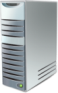 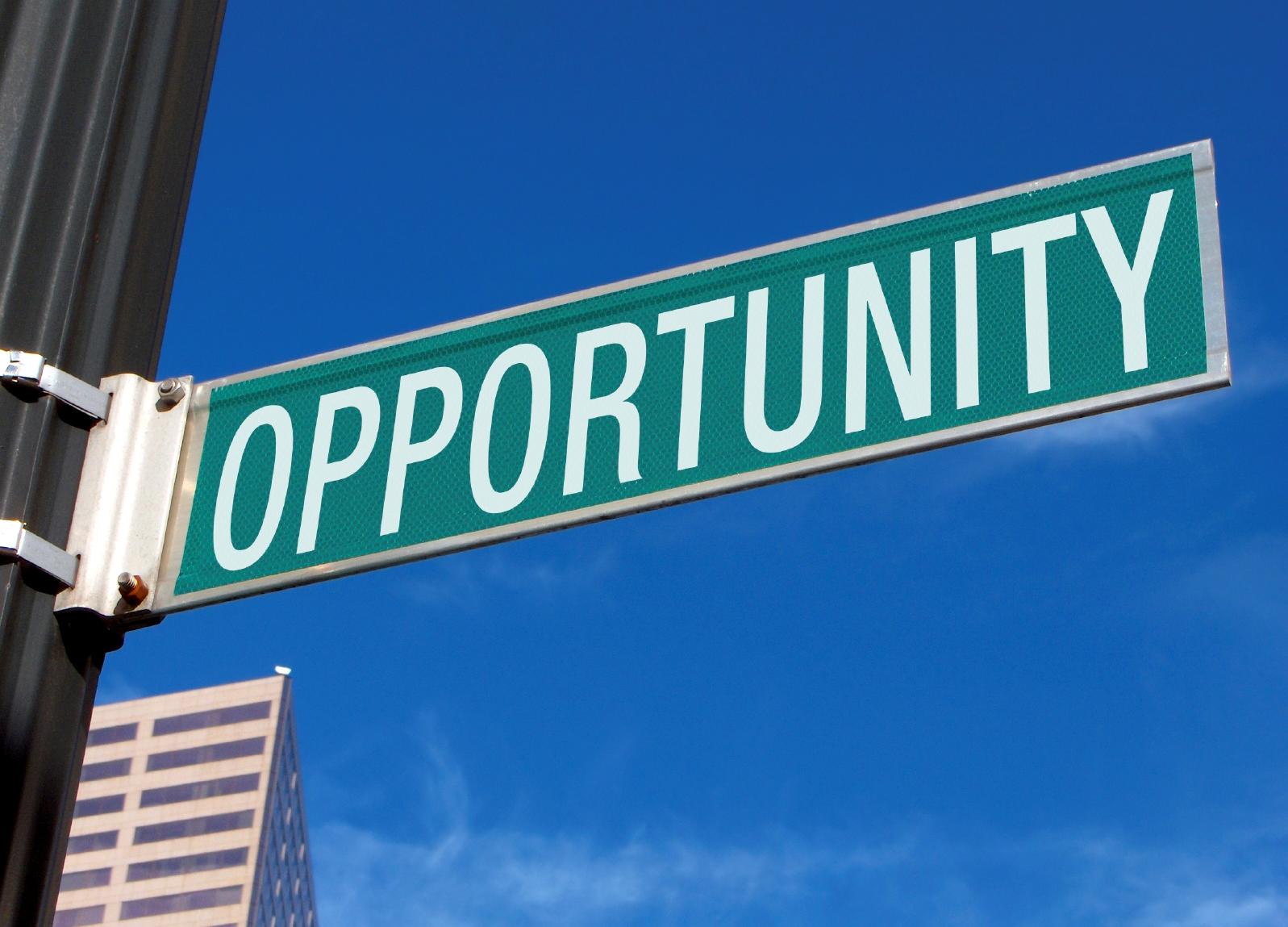 Evolution of Hosting Needs
High Availability
Instant Scalability
Scale Up and Down
Disaster Recovery
Support
SLAs
Pay as You Go
Virtual Appliances
Real-Time Visibilityand Control
Infrastructure Integration
Throughput
Regulatory Compliance
Security
[Speaker Notes: • Under pressure to do more with less.
• Unpredictable loads on their IT infrastructure. Resulting in inaccurate IT budgets and taking a hit on availability.
• Needs of small operations mirror those of large mission critical data centers. Such as high availability and disaster recovery. But expensive.
• The promise of cloud services  from large providers – instant scalability and high availability at low cost - seems attractive but lacking in support, trust, control, custom IT infrastructure integration and compliance such as PCI, SOX, HIPAA, US-EU Safe Harbor.]
Therefore, it is real.

Partner Hosted Cloud & 
Managed Services
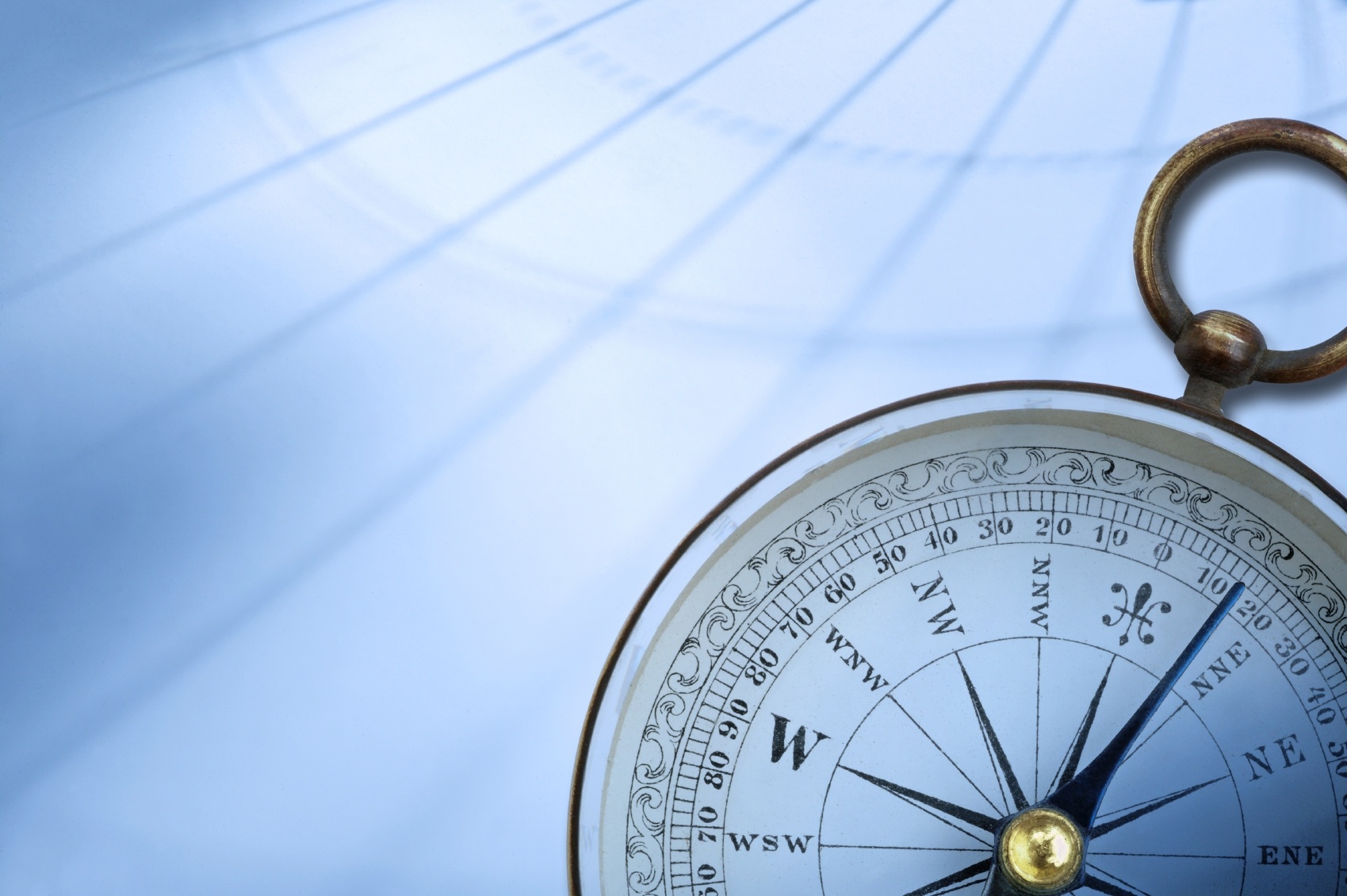 But How?
Take advantage of the Dynamic Data Center Toolkit
Download content at microsoft.com/dynamicdatacenter
What is the Dynamic Data Center Toolkit?
Prescriptive guidance for creating managed services and hosted Cloud offerings 
On-demand virtual machine provisioning
Sample portal to provide hoster’s customers with an integrated view of services
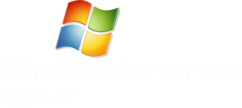 +
+
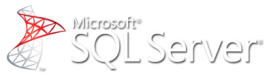 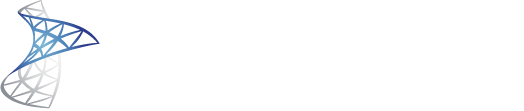 End-to-end prescriptive guidance for creating cloud services and managed hosting
Why Implement a Dynamic Data Center?
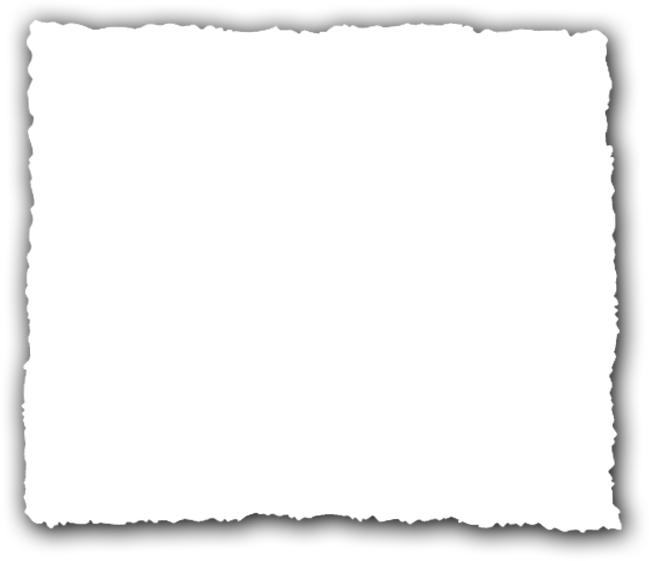 The Dynamic Data Center Toolkit enables
you to capitalize on this opportunity.
What is This for?
Test Your Ingenuity
Solution Architecture
Management and Customer Dashboards, Control Panels, Alerts, and Notifications
Configuration
Software Updates
Software Distributions
Asset Tracking
Software Metering
Desired Configurations
Data Protection
System Level
Application Level
Folder Level
File Level
Provisioning
Auto Placement
HA Cluster Management
Image Management
Monitoring
Alerts
Notifications
Security Audits
SLAs
Business
Continuity
VM Mobility
and Migration
High
Availability
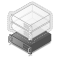 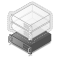 Servers, Network, and Storage
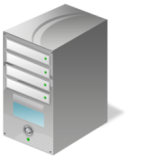 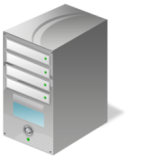 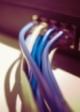 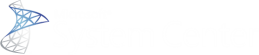 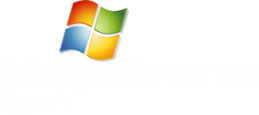 Dynamic Data Center Alliance
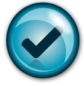 Interoperable components to build your service: storage, network, security & more

Early access to technology and solutions 

Marketing opportunities, demand generation
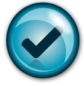 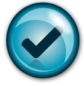 [Speaker Notes: The Dynamic Data Center Toolkit, along with the  Dynamic Data Center Alliance, brings together the key players needed to accelerate the deployment and delivery of cloud offerings. In turn, this allows hosting partners to get their cloud offers up and running in a efficient and timely manner. 

At the heart of a cloud offering is the infrastructure fabric, consisting of server hardware, storage, and networking, which are coupled with Windows Server, System Center, and Hyper-V. The fabric layer is a key opportunity for systems integrators to integrate foundational components of these cloud offerings. As the fabric expands from increased demand of the hosting provider’s cloud offering, OEM, IHV, and technical solution partners also have an opportunity to sell more hardware and solutions. 

Over time, the competencies, technologies, and specialized skills acquired while deploying a cloud infrastructure fabric will enable future opportunities as Microsoft develops a Dynamic Data Center Toolkit for the enterprise space.]
Momentum
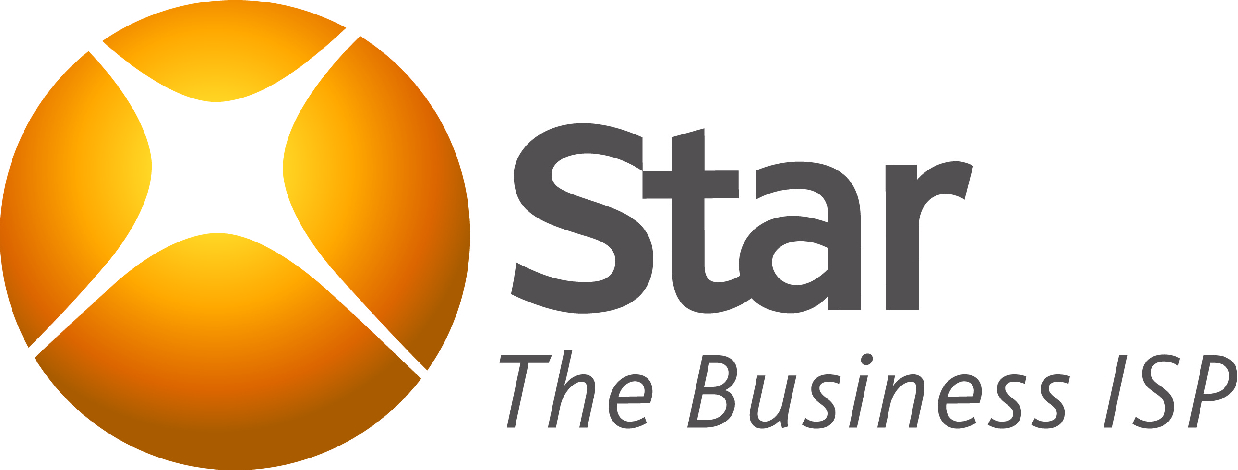 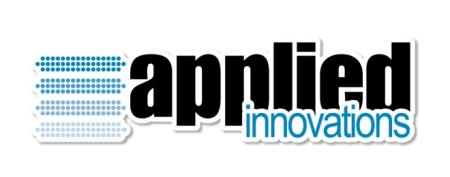 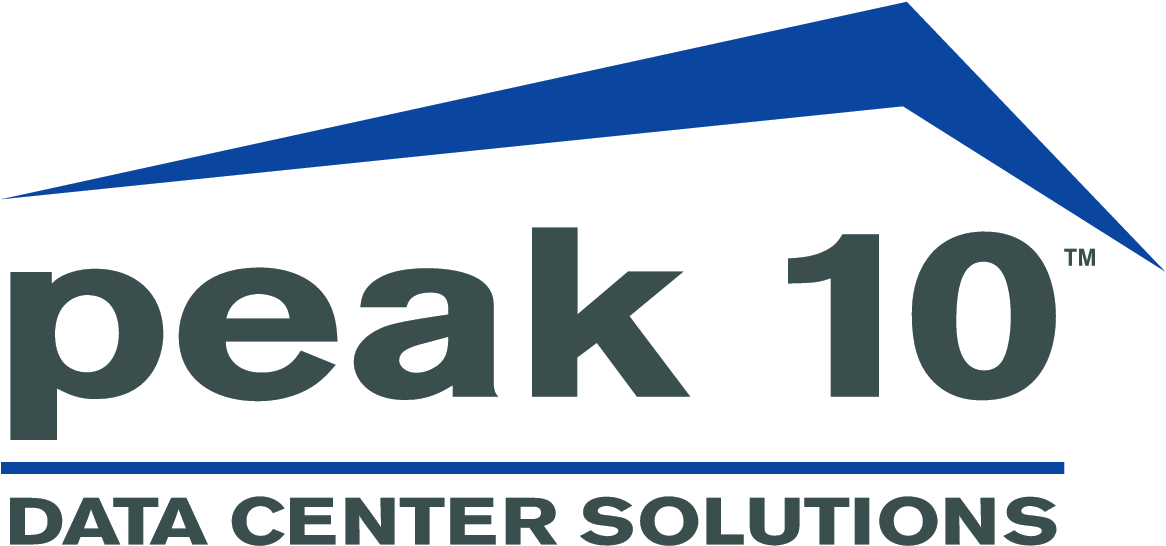 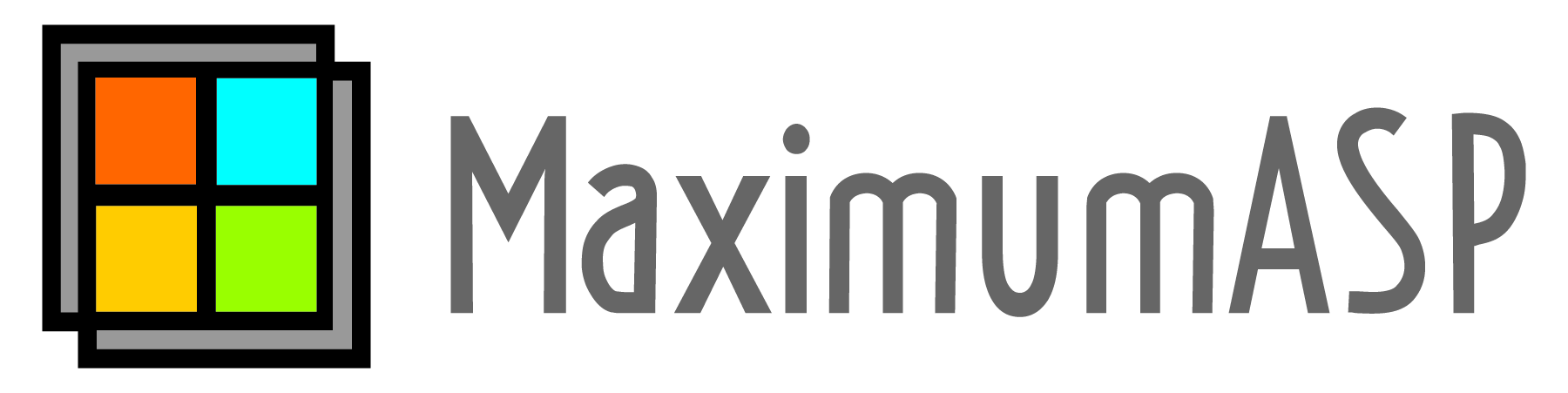 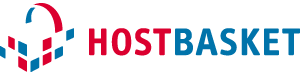 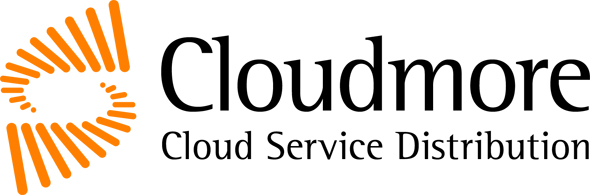 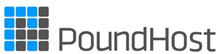 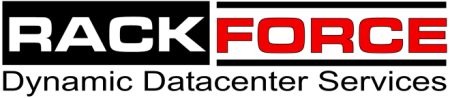 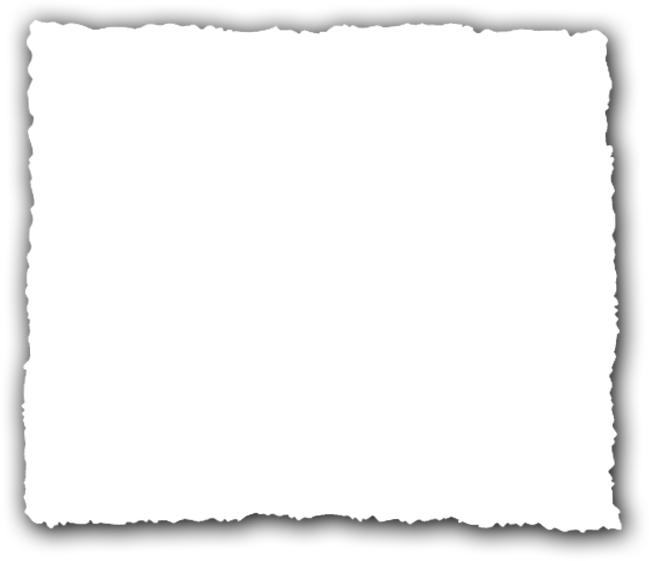 The Dynamic Data Center Toolkit has enabled us to build a suite of next generation
hosting services, providing our customers with an infrastructure that offers them
greater levels of business agility.  - James Griffin, Head of Hosting Strategy, Star UK
MaximumASP’s Customers Say:
ISV
Online Education
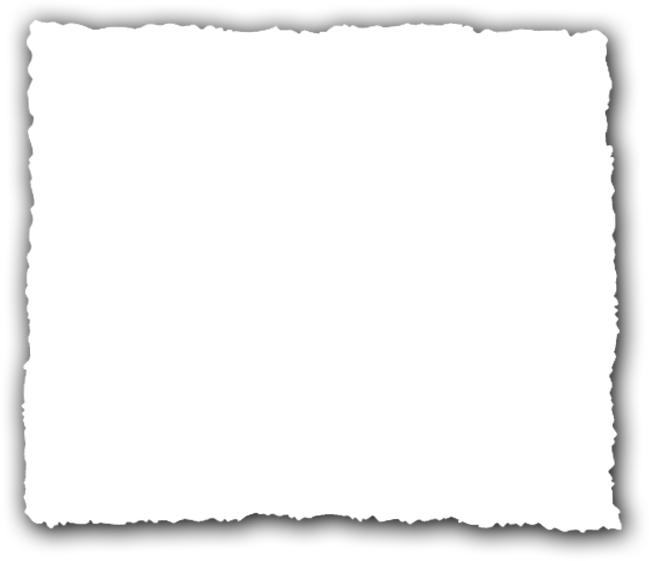 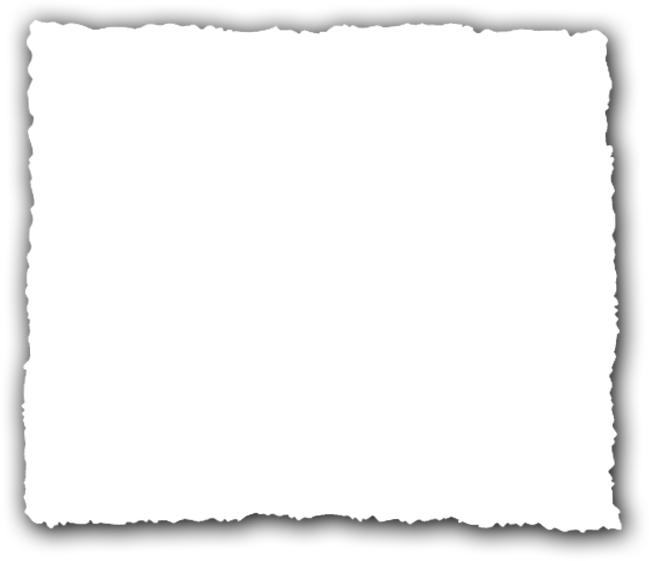 “Saves us about up to 40% of time in managing various environments. Our customer turnaround time has gone from  3 days to about 30 minutes.”
In the current business conditions, this is important for any business. MaximumASP’s offering is a timely 
service to their customers.“
- Jonathan Marbutt, Waycool Software
- Dr. Anthony Piña, Dean, Online StudiesSullivan University
[Speaker Notes: There are many ways to offer managed services.  However, they all require a great deal of investment in repeatable processes across entire operations: provisioning, deployment, support, and selling just to name a few.  This tool kit helps you build a profitable managed services business.]
A word for SIs, ISVs, OEMs, Outsourcers
Resources To Transform Your Business
Dynamic Data Center Value Proposition 
3-minute video:  http://www.microsoft.com/video/en/us/details/689686e0-ad0b-4266-a3ea-3e9692884b27
Hosting Partners Speak
4-minute video: http://www.microsoft.com/hosting/dynamicdatacenter/CaseStudies.html
Dynamic Data Center Case Study
http://download.microsoft.com/download/6/8/C/68CACC28-CE56-48E0-8CA9-3143E46CEDC5/MaximASPCaseStudy.doc 
Dynamic Data Center Toolkit Web Site
http://www.microsoft.com/dynamicdatacenter
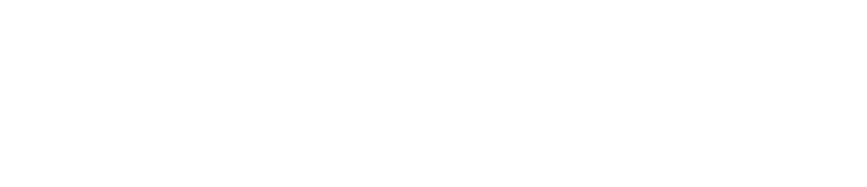 © 2009 Microsoft Corporation. All rights reserved. Microsoft, Windows, Windows Vista and other product names are or may be registered trademarks and/or trademarks in the U.S. and/or other countries.
The information herein is for informational purposes only and represents the current view of Microsoft Corporation as of the date of this presentation.  Because Microsoft must respond to changing market conditions, it should not be interpreted to be a commitment on the part of Microsoft, and Microsoft cannot guarantee the accuracy of any information provided after the date of this presentation.  MICROSOFT MAKES NO WARRANTIES, EXPRESS, IMPLIED OR STATUTORY, AS TO THE INFORMATION IN THIS PRESENTATION.